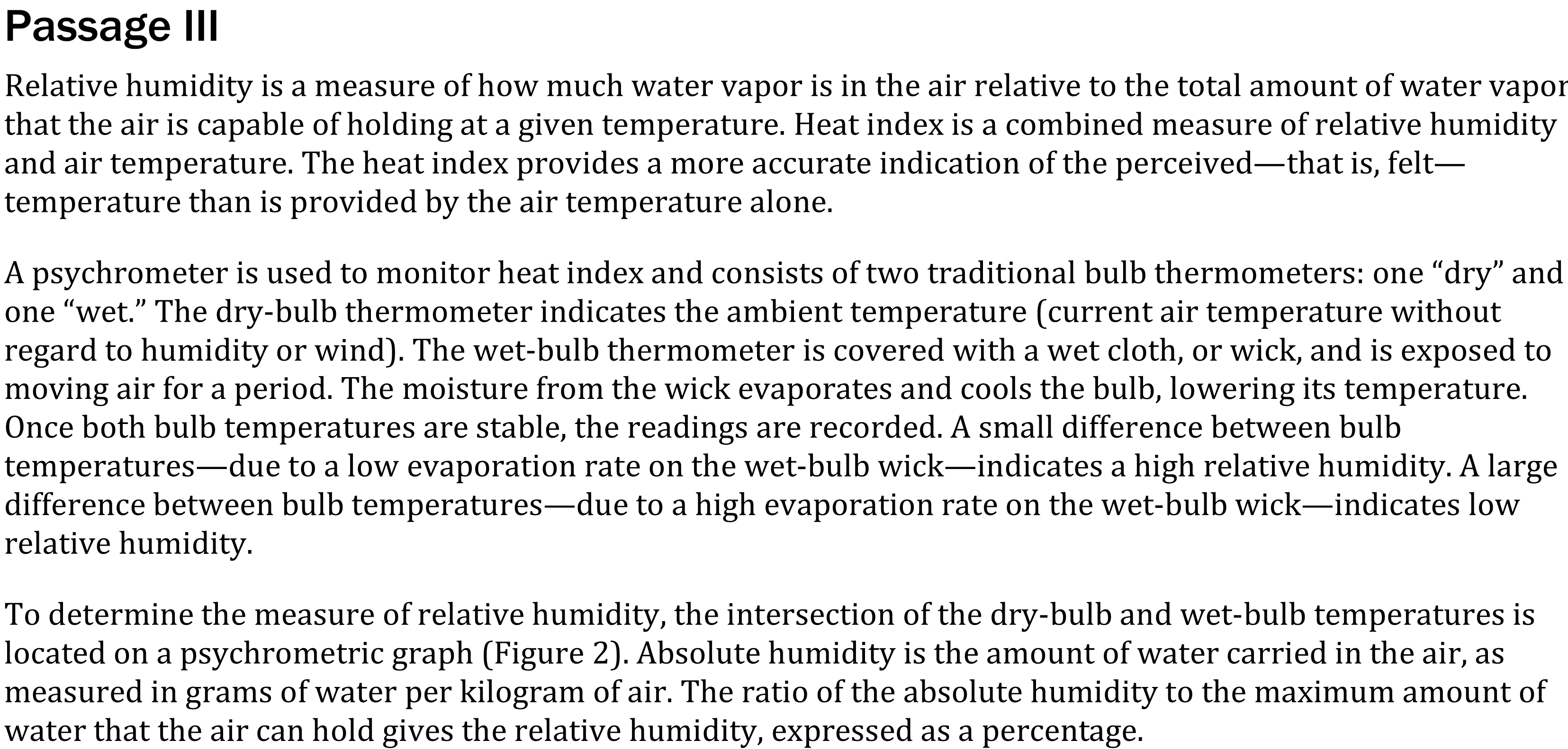 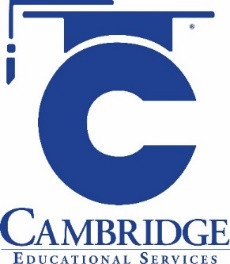 [Speaker Notes: Compare and contrast models.  Level: Advanced Skill Group: Interpretation of Data]
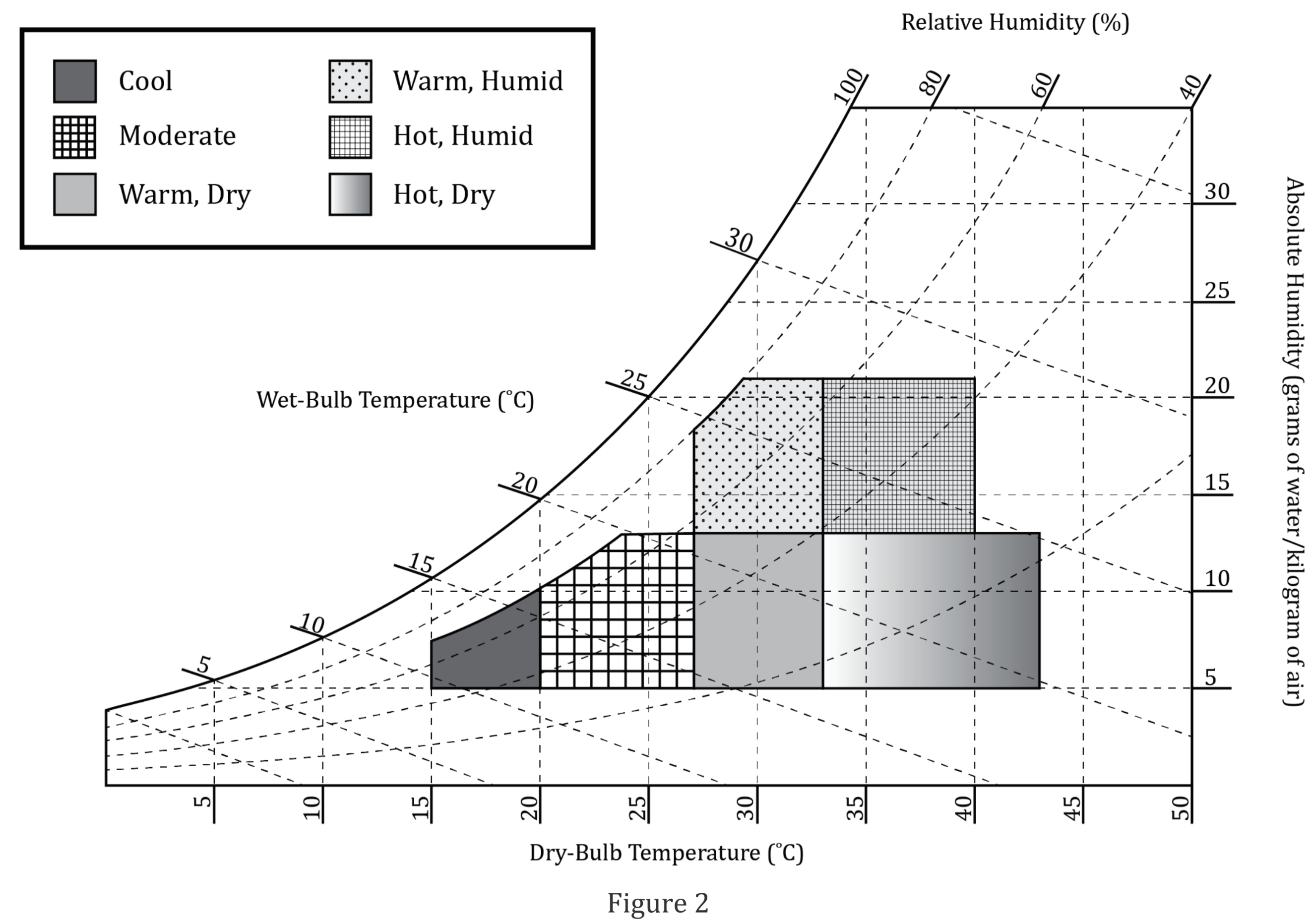 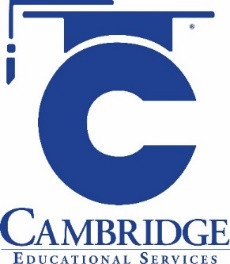 [Speaker Notes: Compare and contrast models.  Level: Advanced Skill Group: Interpretation of Data]
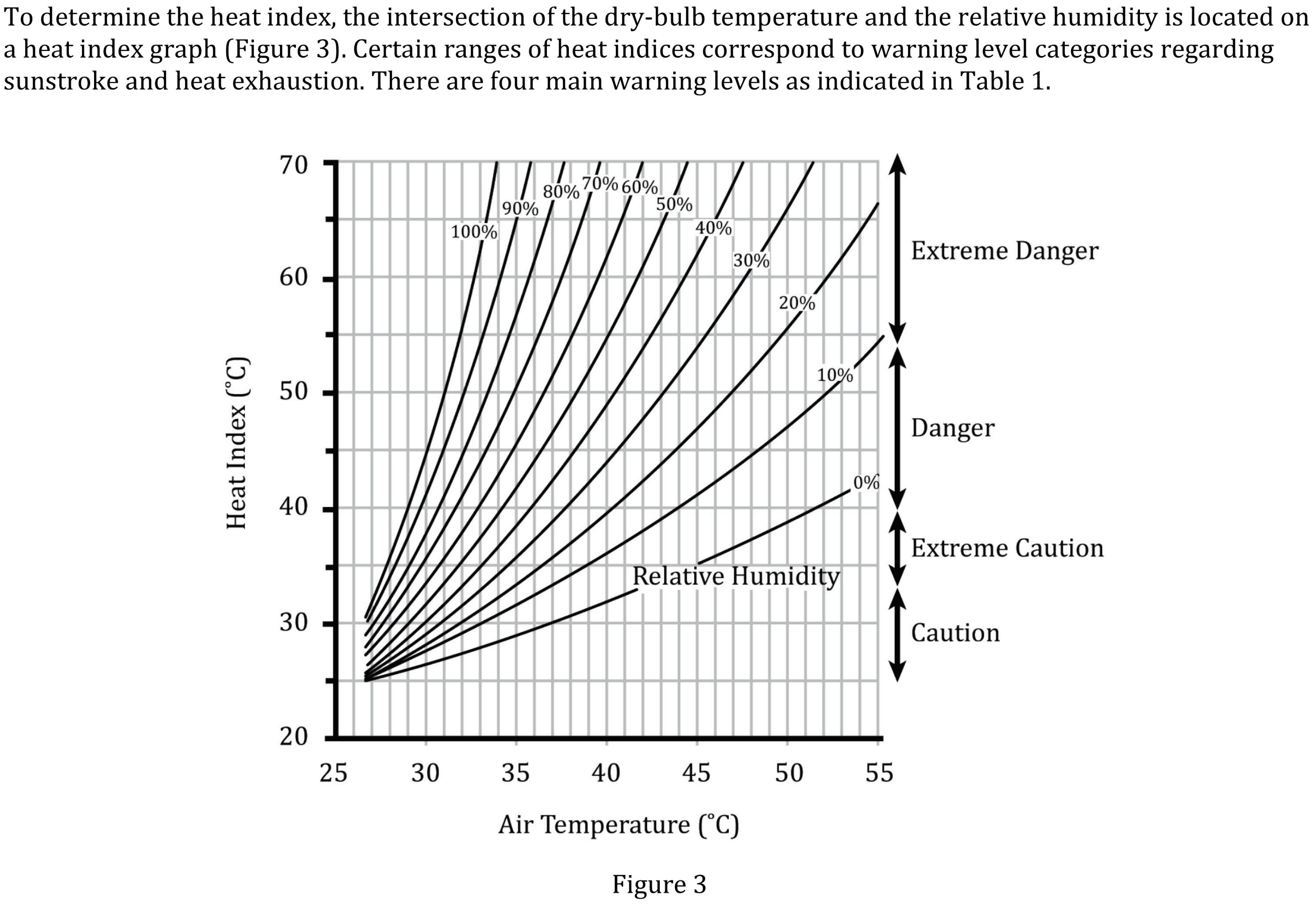 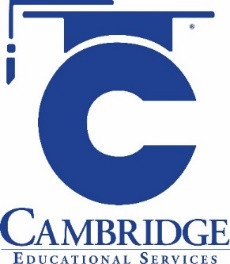 [Speaker Notes: Compare and contrast models.  Level: Advanced Skill Group: Interpretation of Data]
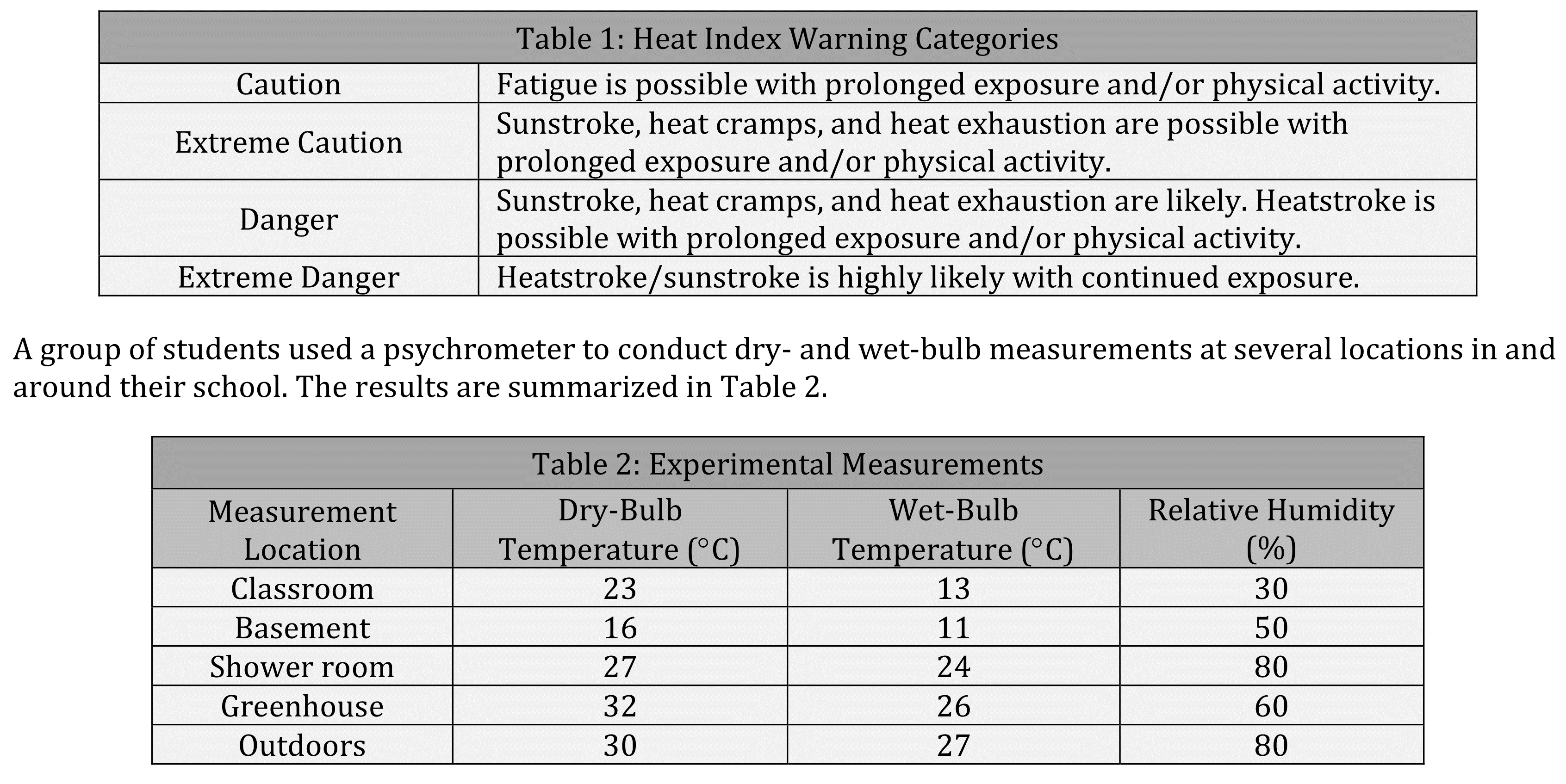 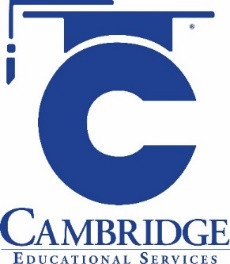 [Speaker Notes: Compare and contrast models.  Level: Advanced Skill Group: Interpretation of Data]
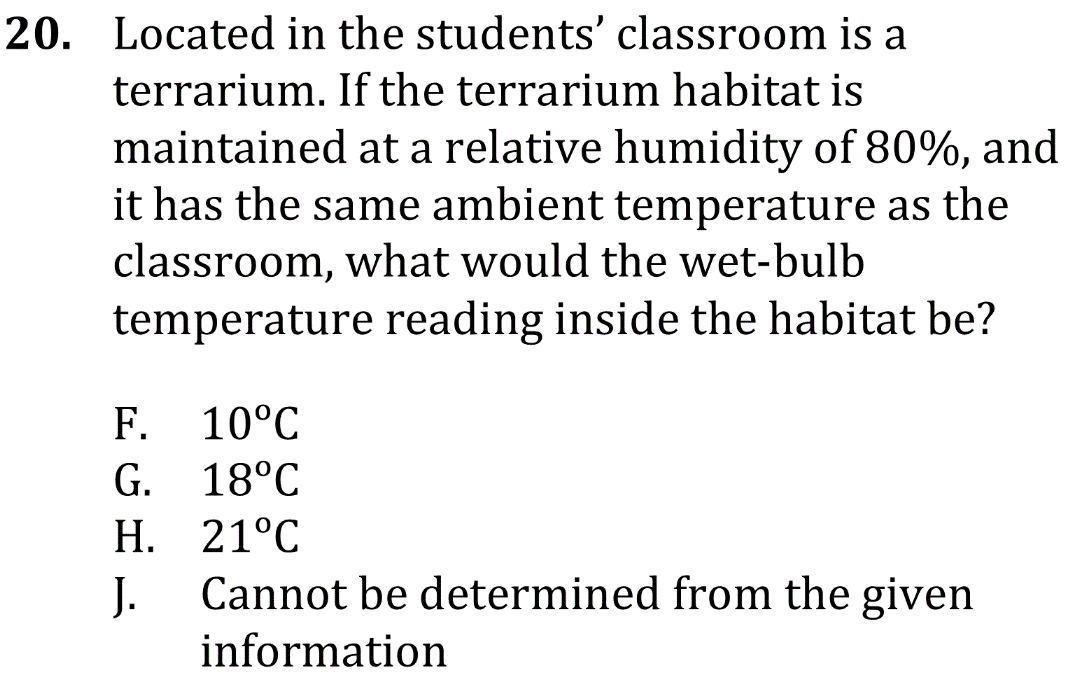 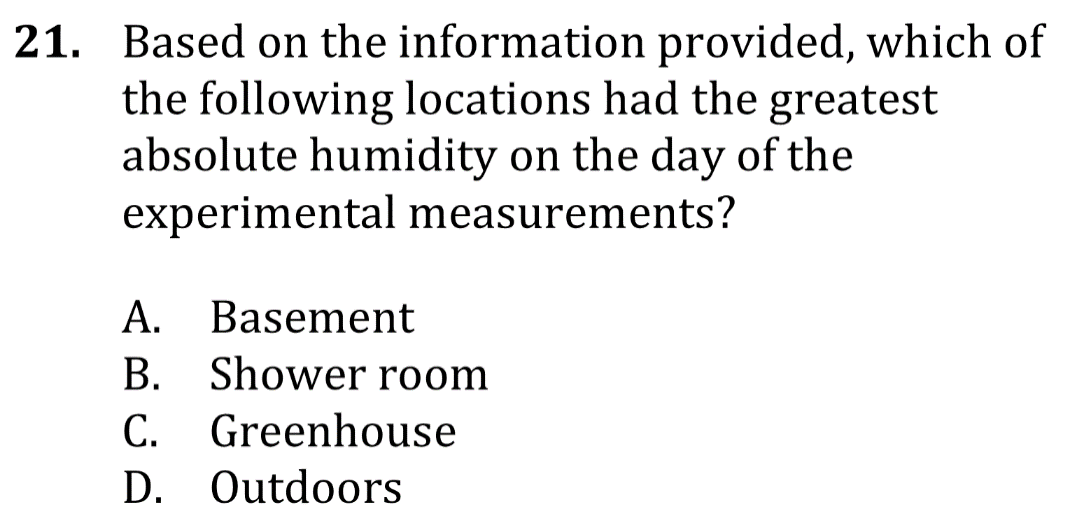 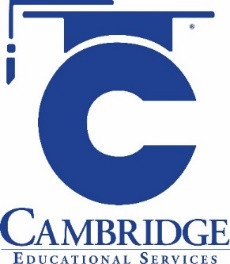 [Speaker Notes: Compare and contrast models.  Level: Advanced Skill Group: Interpretation of Data]
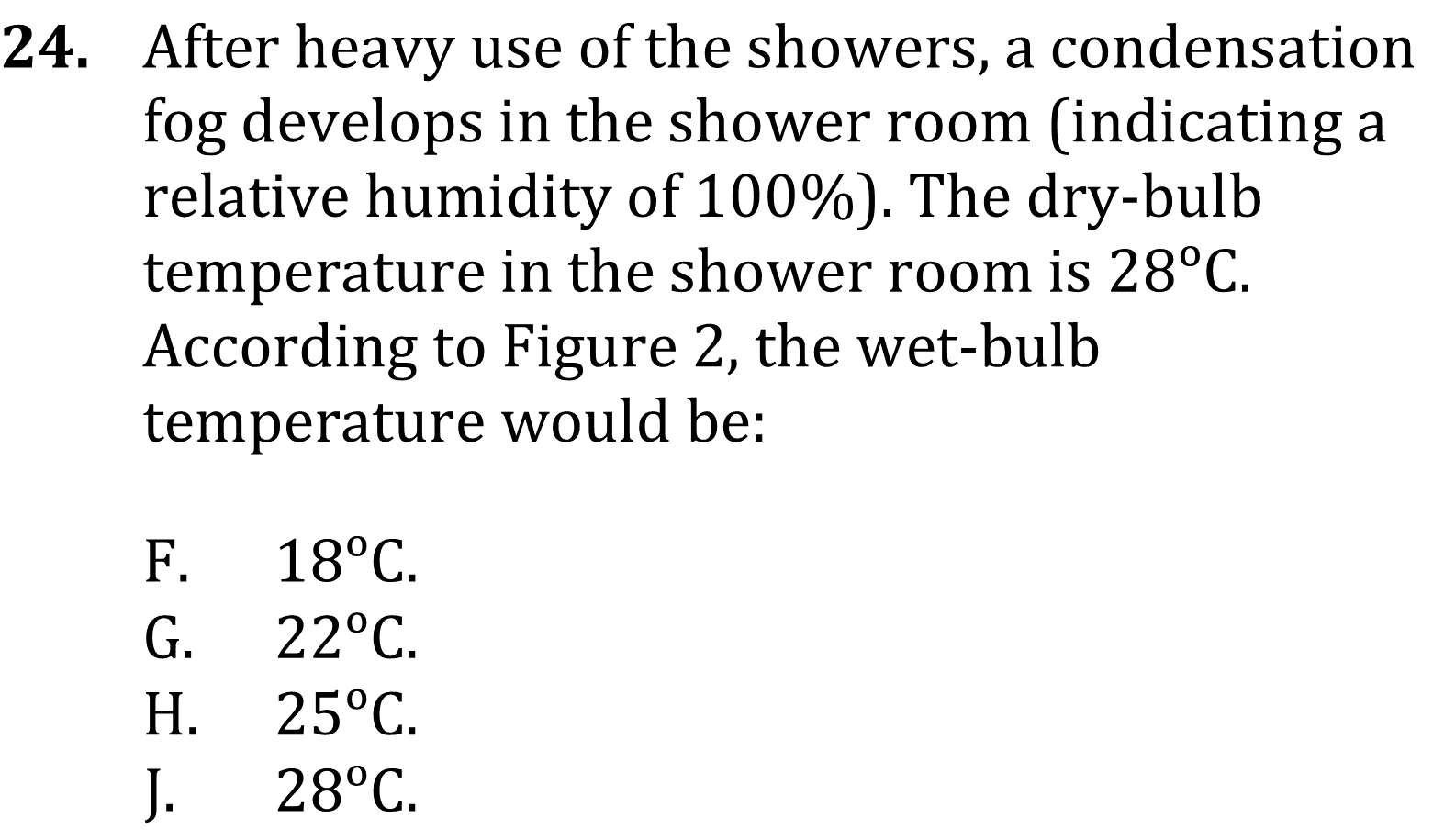 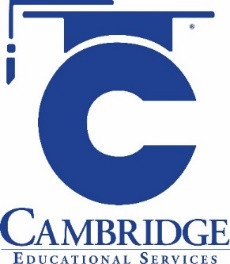 [Speaker Notes: Compare and contrast models.  Level: Advanced Skill Group: Interpretation of Data]
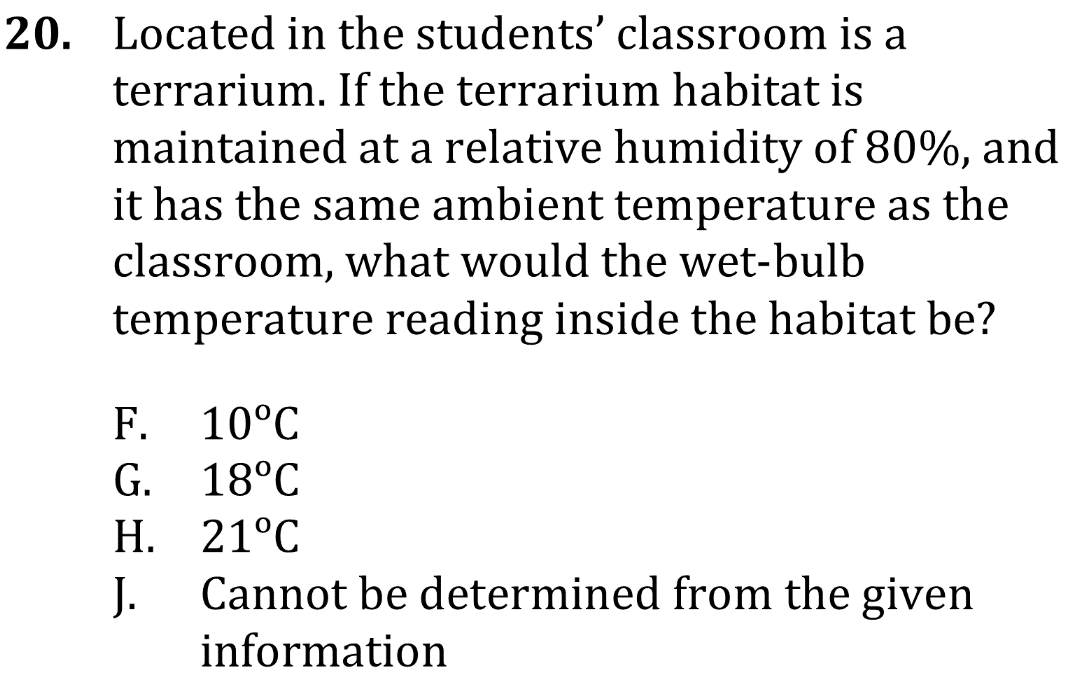 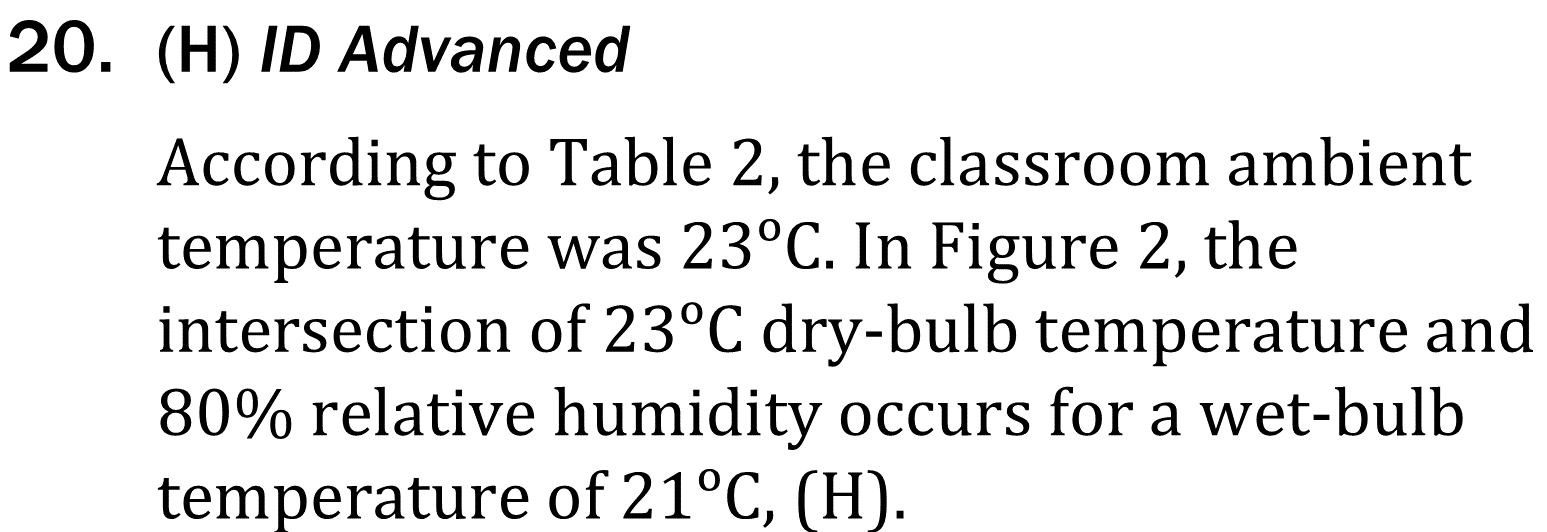 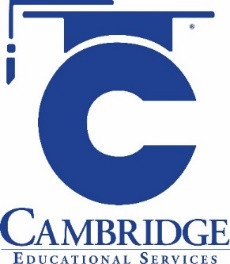 [Speaker Notes: Compare and contrast models.  Level: Advanced Skill Group: Interpretation of Data]
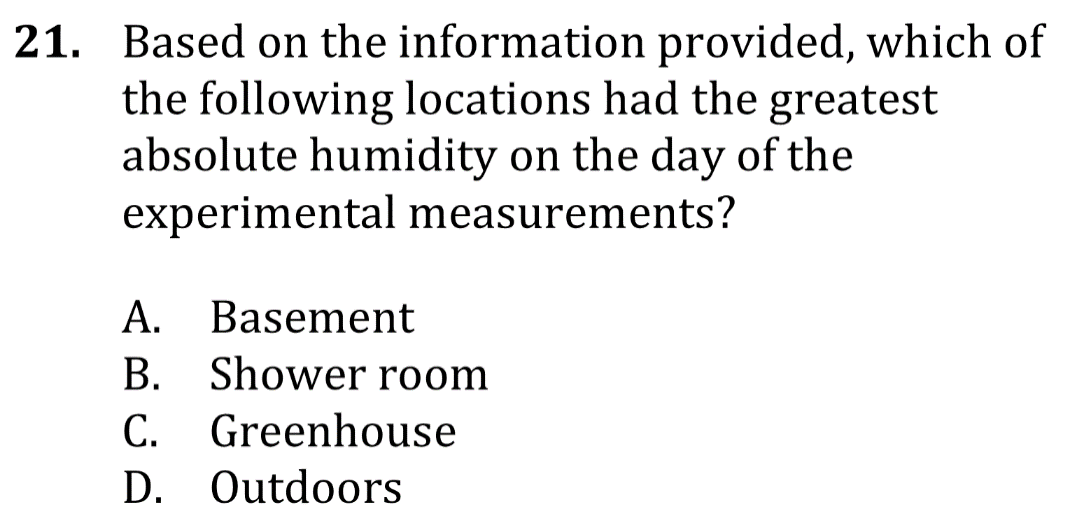 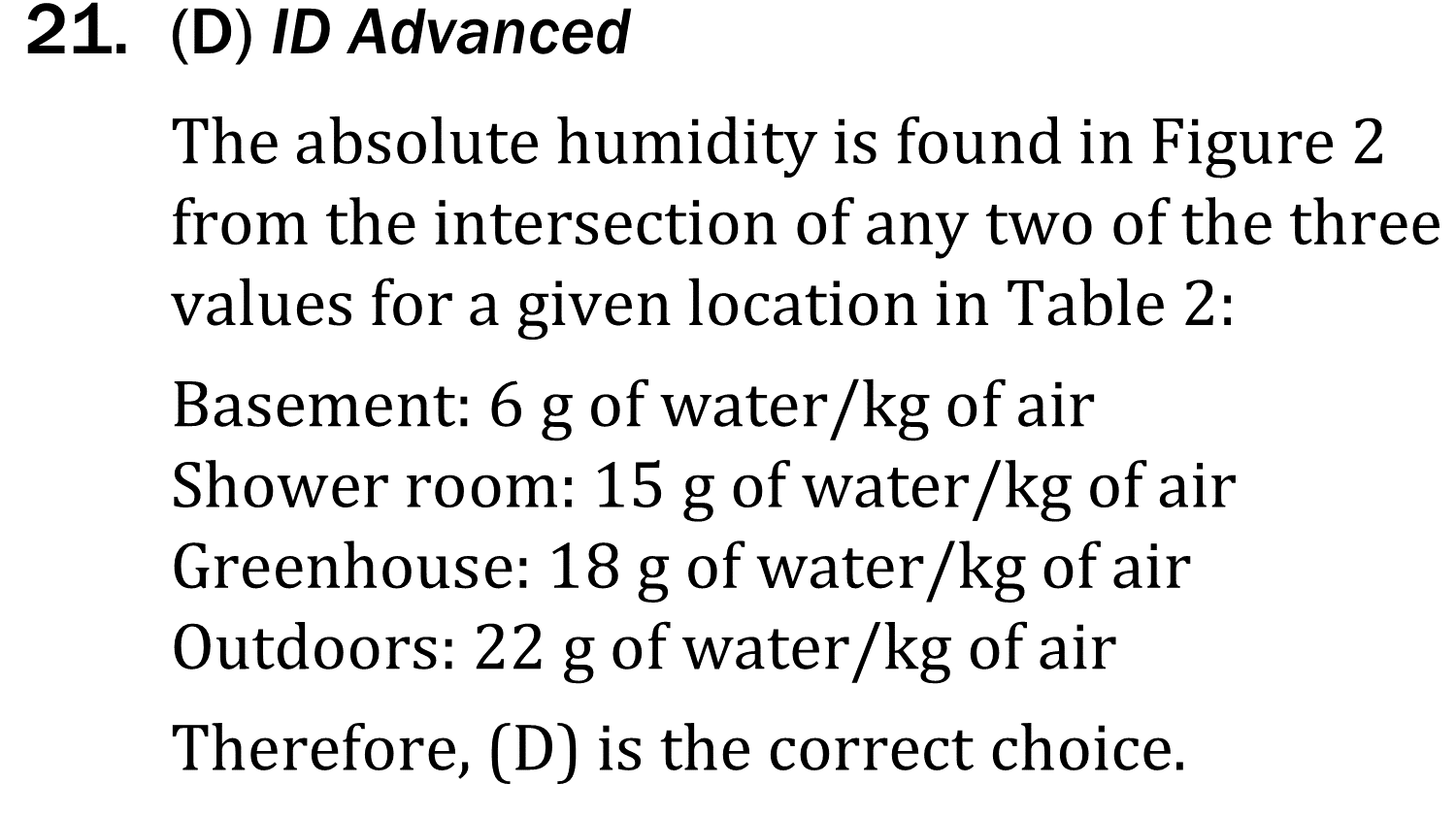 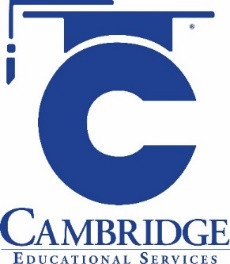 [Speaker Notes: Compare and contrast models.  Level: Advanced Skill Group: Interpretation of Data]
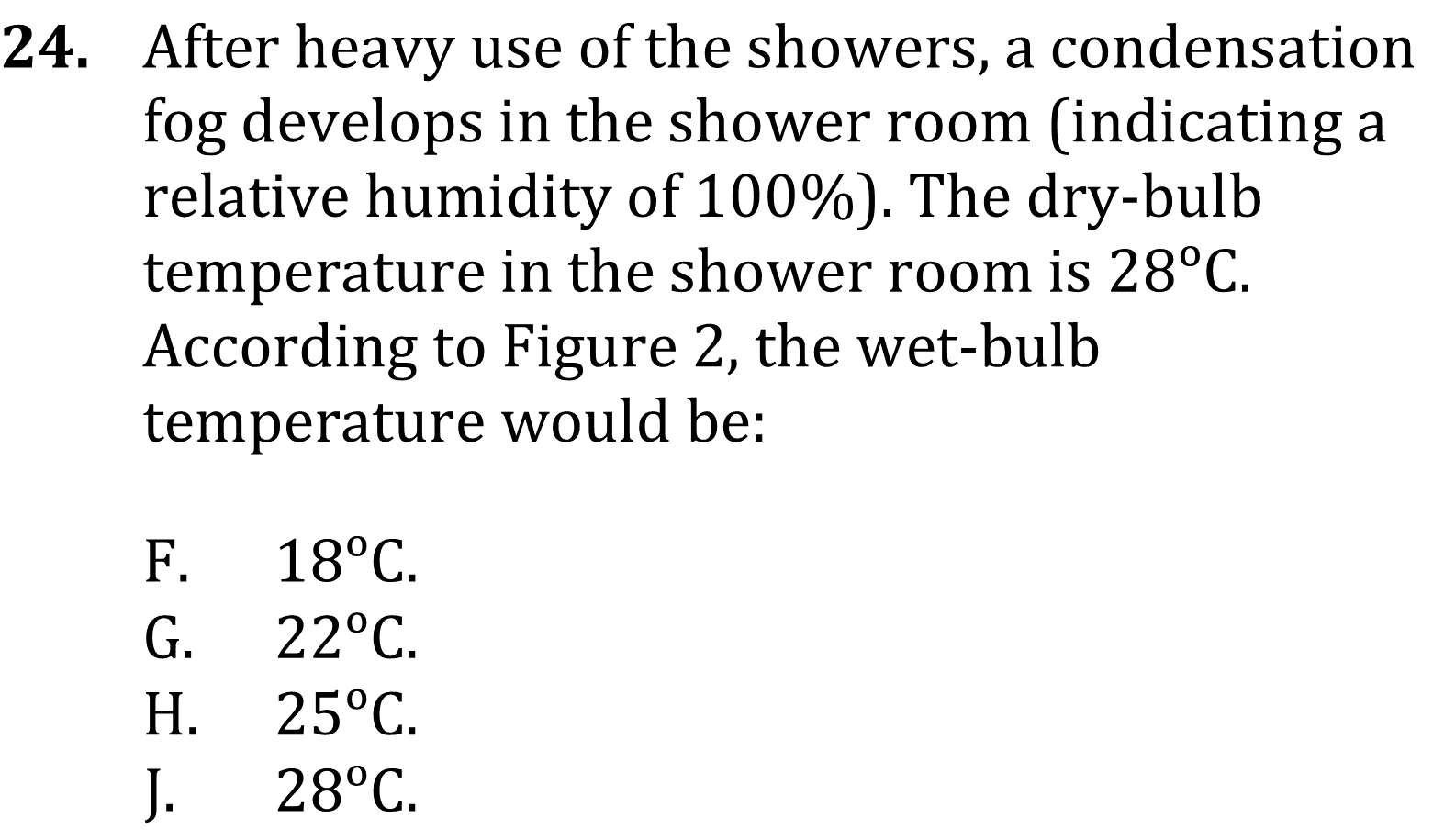 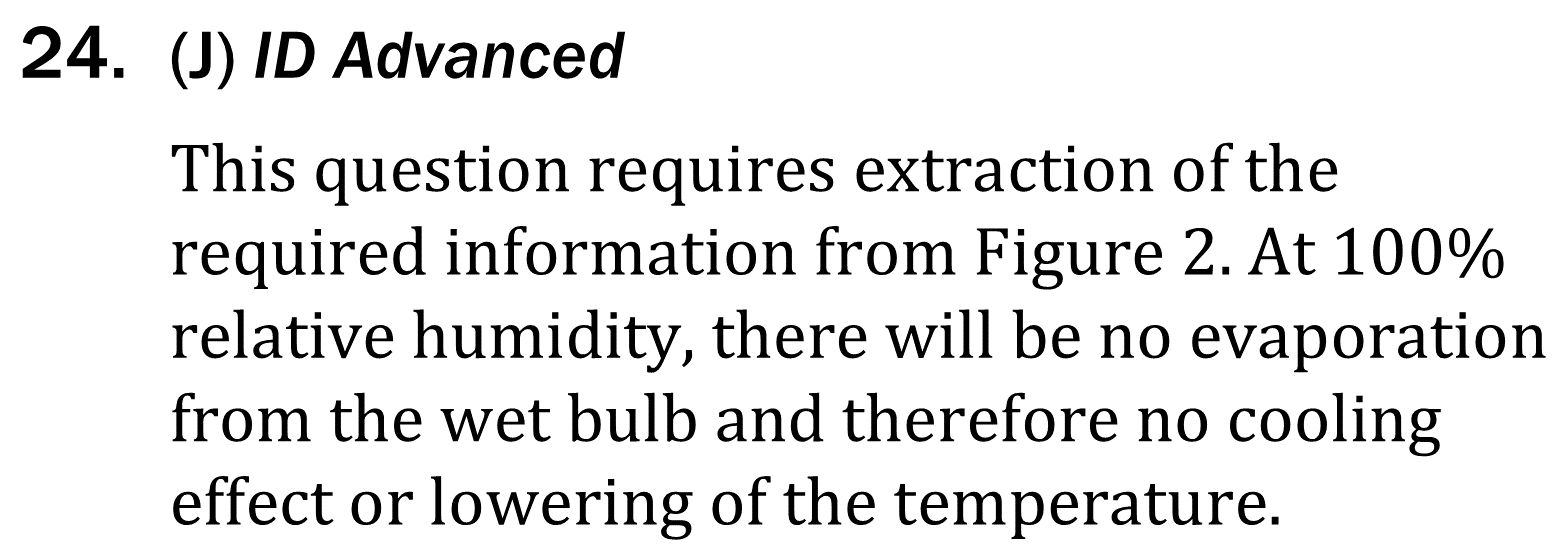 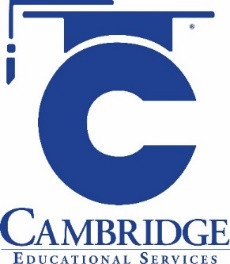 [Speaker Notes: Compare and contrast models.  Level: Advanced Skill Group: Interpretation of Data]